DCD
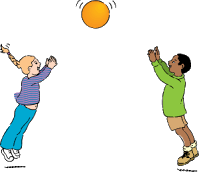 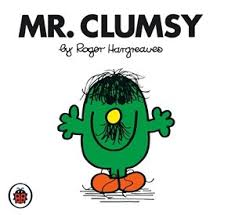 הפרעה התפתחותית בקואורדינציה
Developmental Coordination Disorder
DCDידועה גם כדיספרקסיה התפתחותית
מתייחסת לליקויים וקשיים בקואורדינציה ובמיומנויות מוטוריות.
DCD: הגדרה
הפרעה ביכולת להפעיל ולרכוש מיומנויות מוטוריות, המשפיעה על תכנון של תנועה עדינה וגסה
קושי בהמשגה
קושי בקואורדינציה 
קושי בביצוע מיומן של תנועות שאינן מוכרות. 
קושי זה מופיע כאשר המסרים מהמוח לא עוברים בצורה מדויקת או שעוברים בצורה חלקית אל הגוף.
שכיחות
אחוז הסובלים מדיספרקסיה התפתחותית באוכלוסייה הינו 5%-6%.
משמעות המונח: דיספרקסיה
המילה היוונית 'דיס': שפירושה בעברית הוא לא תקין או לקוי

המילה היוונית 'פרקסיס': שפירושה בעברית הוא לעשות או להתנהג.
הדיספרקסיה מורכבת משני מרכיבים עיקריים:
דיספרקסיה רעיונית- הקושי בתכנון רצף של תנועות מתואמות.
דיספרקסיה מוטורית- הקושי בביצוע התוכנית או התנועה, למרות שהמוח יודע אותה. כלומר חוסר או אי דיוק בהעברת מסרים מהמוח לגוף.
[Speaker Notes: פעילות גזירה: 4 זוגות מספריים ו4 דמויות של סוס
רגיל
יד שמאל
אחיזה סטטית
לפי סדר]
סוגי דיספרקסיה:
דיספרקסיה לשונית ואוראלית: קושי בהיגוי ובתכנון פעולות אוראליות. מאפייניה של הפרעה זו הם קשיים בתכנון ובביצוע של תנועת שרירי הדיבור לשם ייצור קול והגאים. 
דיספרקסיה בנייתית: קושי ליצור, לאסוף, להרכיב ולחבר בין חלקים. חוסר יכולת לנתח תנאי משימה וליצור סכמה לביצועה.
דיספרקסיה של מנחים: קושי להסתגל למנחים שאינם מוכרים או שאינם רגילים, הדורשים מידה מסוימת של תכנון תנועתי.
דיספרקסיה סמלית: קושי בייצוג סמלי של חפצים שונים או מכשירים למיניהם. למשל קושי בזיהוי שלטים שפרשנותם היא מטפורית או סמלית.
מאפיינים
איטיות בהתפתחות השליטה במיומנויות התפקודיות אשר מאפשרות לילדים לשלוט בסביבתם. מלבד עיכוב בהתפתחות המוטורי, 
איטיות בלמידה של מיומנויות מוטוריות הנדרשות בחיי היום יום בהשוואה לילדים בני גילם אשר מציגים התפתחות תקינה. זאת, למרות שהם בעלי מנת משכל תקינה ואף חופשיים מדיאגנוזה של הפרעות נוירולוגיות. 
מציגים קושי בביצוע פעילויות יומיומיות במסגרת הביתית (לדוגמה: לבוש, רחצה), וכן במסגרת הבית-ספרית (לדוגמה: כתיבה, פעילויות ספורט, מעורבות באינטראקציות חברתיות)
הטרוגניות במאפייני DCD
חלק מהילדים מציגים קשיים בכל מטלה הדורשת שליטה מוטורית. 
אחרים, סובלים מקשיים בעיקר בתחום המוטורית העדינה, אשר משפיעות על תפקודו של הילד בכל הקשור במטלות בית-ספריות (העתקה, ציור, גזירה, הדבקה וכו'). 
יש ילדים אשר אצלם הקשיים באים לידי ביטוי בשיווי משקל ובביצוע מיומנויות כדור אשר מבליטים את מגושמותו של הילד בהופעתו החיצונית.
 ההטרוגניות אינה באה לידי ביטוי רק במגוון הקשיים כי אם גם בדרגות החומרה של הקשיים אצל אינדיבידואלים שונים
בעיות נלוות
קשיים בלמידה
ילדים אשר אובחנו כ"מסורבלים" בשנות הילדות, היו בדרגה גבוהה יותר של סיכון לקשיי למידה בגיל מאוחר יותר, בהשוואה לילדים ללא סרבול מוטורי.
. יחד עם זאת, מספר מחקרים דיווחו על קשרי גומלין בין הפרעה התפתחותית בקואורדינציה לבין קשיים בביצוע האקדמי. 
במחקרים אלה דווח כי ילדים שאובחנו עם DCD  השיגו הישגים נמוכים יותר באופן משמעותי בהשוואה לילדים בקבוצת הביקורת
בעיות נלוות
לקות למידה בלתי מילולית
ילדים אשר סובלים מהפרעת למידה בלתי מילולית (Nonverbal learning disorder) הפרעה של ההמיספרה הימנית, משיגים הישגים טובים באוצר מילים, בקריאה באיות ובהבעה עצמית. 
אבל, חווים קשיים במשימות הדורשות יכולות של ארגון חזותי-מרחבי אשר מקשים על:
 ביצוע מטלות יום יום (ADL).
בהסתגלות למצבים חדשים.
בהבנה של סימנים ורמזים בלתי מילוליים אשר מקשים על הסתגלותם החברתית.
בביצוע מיומנויות מוטוריות עקב קשיים בקואורדינציה.
בשיווי משקל ובמיומנויות עדינות.
בעיות נלוות
בעיות רגשיות וחברתיות
נמצא כי ילדים אלה אינם מזוהים כילדים עם צרכים מיוחדים במידה מספקת על ידי הוריהם ומוריהם. זאת, מכיוון שהם נתפסים כבעלי יכולת גבוהה בתחום המילולי והלימודי. 
יש לציין, כי ילדים אלה הם בקבוצת סיכון להתפתחותן של בעיות ריגושיות ופסיכיאטריות עד כדי התאבדות.
בעיות נלוות
בעיות רגשיות וחברתיות

מחקרים רבים הוכיחו כי בעיות ריגושיות וחברתיות מאפיינות ילדים בעלי בעיות בקואורדינציה המוטורית.

נמצא כי תלמידים עם בעיות בקואורדינציה המוטורית נוטים לפתח אורח חיים המעמיד בסיכון את יכולתם לפתח מיומנויות מוטוריות, ליצור קשרים חברתיים, וכן את בריאותם וכושרם הגופני.
גורמים
עדיין לא ידועים לנו הגורמים הסיבתיים להפרעה זו, אבל ההשערה הרווחת היא שהדיספרקסיה ההתפתחותית היא תוצר של אי בשלות של מערכת העצבים.
אנשים הסובלים מהפרעה זו הם בעלי אינטליגנציה תקינה ומעלה, וקשייהם אינם נוצרים בגלל שיבושים בהתפתחות התנועתית או בעיות נוירולוגיות אחרות.
מקור ההפרעה נמצא בשלב מסוים בתהליך של איסוף וצבירה של מידע חושי- כלומר המשגת המידע, תכנון התנועה והביצוע שלה.
טיפול
טיפול מוקדם בקשייהם המוטוריים של ילדים עם בעיות מוטוריות בדרגה בינונית וחמורה עשוי להפחית את ההשלכות השליליות שיש להפרעה זו בתחום הלימודי, הריגושי-חברתי ובכלל בתפקוד היומיומי. 
אחד מהצרכים הראשוניים של הילדים, משפחותיהם ושל מוריהם - הוא ללמוד ולהבין את משמעות ההפרעה והסימפטומים שלה.
טיפול
יש להדגיש בפני הגורמים השונים כי תוכניות התערבות במסגרת בית ספרית על ידי מחנכי הכיתות וכן על ידי מורים לחינוך גופני עשויות להניב פרות – כל עוד קיימת אבחנה ברורה של מוקדי החוזק וכן של התחומים בהם הילד מציג קשיים.
תוכניות הטיפול הן  אינטגרטיביות בתחום המוטוריקה, הוויסות החושי והקואורדינציה הגסה והעדינה כבסיס למוכנות ללמידה, לתפקוד יומיומי ולהעצמה רגשית-חברתית.
טיפול – Top Down  מול Bottom Up
ע"פ מחקרים שנעשו בשנים האחרונות, נראה ששיטות הטיפול הכלליות, המסורתיות, לפיתוח אינטגרציה חושית, אימון תפיסתי- תנועתי או תפקוד קינסנטי (Bttom up) לא עוזרות או משפרות את מצבו של מי שסובל מדיספרקסיה התפתחותית.
כיום סוברים החוקרים ששיטת הטיפול היעילה ביותר ע"מ לטפל בהפרעה, היא שיטה טיפולית הממוקדת במיומנויות ייחודיות, בעלות מטרה מעשית, הנמצאות בחיי היומיום של הלוקה בהפרעה (Top Down). 
שיטות אלו צריכות להתרכז יותר על הקניית דרכי פעולה קוגניטיביות יעילות לפתרון בעיות, ולהתרכז פחות בפיתוח ההיבט התנועתי של המיומנות.
תאור מקרה: יובל
יובל, בן הארבע, מתעורר באיטיות. הוא מתעלם ממכנסי הג'ינס והחגורה שאמו הכינה לו. הם קשים מידי ללבישה. הוא מתאמץ ללבוש את מכנסי הטרנינג החביבים עליו, עם הגומי במותניים. 
הוא יורד בזהירות במדרגות כשהוא מציב על כל מדרגה קודם את רגל ימין ואחריה את רגל שמאל. ליד שולחן האוכל הוא מנסה לנעוץ את הכפית באשכולית והצלחת מחליקה על פני השולחן. 
בהגיע זמן לנסוע לגן הוא נכנס במאמצים רבים לתוך המכונית וממתין לאמו שתחגור אותו בחגורת הבטיחות. בהגיעו לגן הוא זקוק לגננת שתפתח את חגורת הבטיחות ואז הוא יוצא בזהירות מתוך המכונית. הוא פונה לעבר תלת האופן המוכר. בשעה שילדים אחרים חגים סביבו, הוא יושב לו כשרגליו תלויות לצידו.
[Speaker Notes: קושי בתכנון תנועה]
איך נעבוד עם יובל בכלבנות טיפולית?
האם ניתן לעבוד ברכיבה טיפולית בגישת ?Top Down
איך אפשר לשלב בין הגישות?
תרגיל:
חישבו על: 3 פעילויות ברכיבה טיפולית המתאימות לגישת Bottom Up
               3 פעילויות ברכיבה טיפולית המתאימות לגישת Top Down
[Speaker Notes: Top Down: 1. חיבור אבזמים של רצועות הכלב (קולר, רצועת)
2. עלייה וירידה של מדרגות עם כלב (בהתחלה בלי)
                3. תרגול לבוש על עצמי ואלי להלביש את הכלב במעיל גם?
                4. הכנת "ארוחה" לכלב בעזרת סכין ומזלג
                5. לימוד אסטרטגיות תכנון והתארגנות]
איך נעבוד עם יובל רכיבה טיפולית?
האם ניתן לעבוד ברכיבה טיפולית בגישת ?Top Down
איך אפשר לשלב בין הגישות?
תרגיל:
חישבו על: 3 פעילויות ברכיבה טיפולית המתאימות לגישת Bottom Up
               3 פעילויות ברכיבה טיפולית המתאימות לגישת Top Down
[Speaker Notes: Top Down: 1. חיבור אבזם של קסדה
                2. טיפוס מדרגות של רמפה או שרפרף בלי להסתכל
                3. בימי חורף ניתן לעבוד על לבוש של מעיל או סוודר או כפפות
                4. פעילות עם כף להעברת חול ממקום למקום בשילוב רכיבה
                5. לימוד אסטרטגיות תכנון והתארגנות]